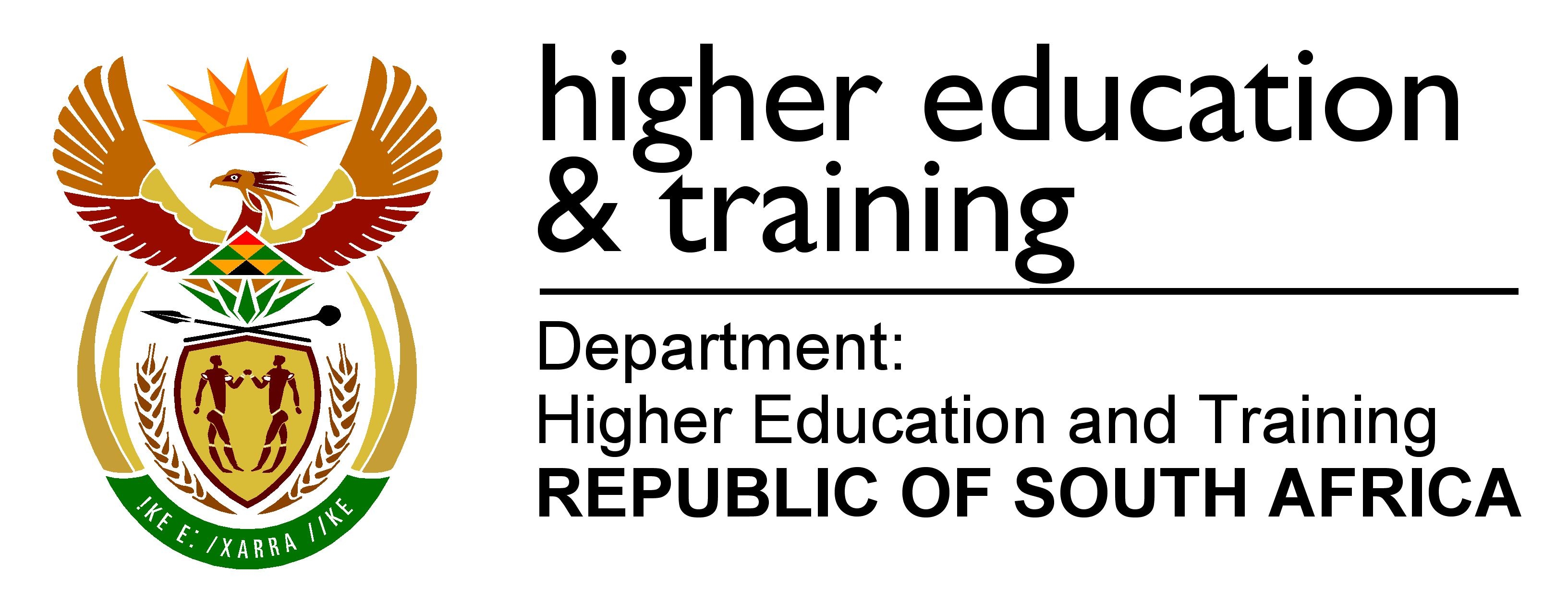 PORTFOLIO COMMITTEE REPORT
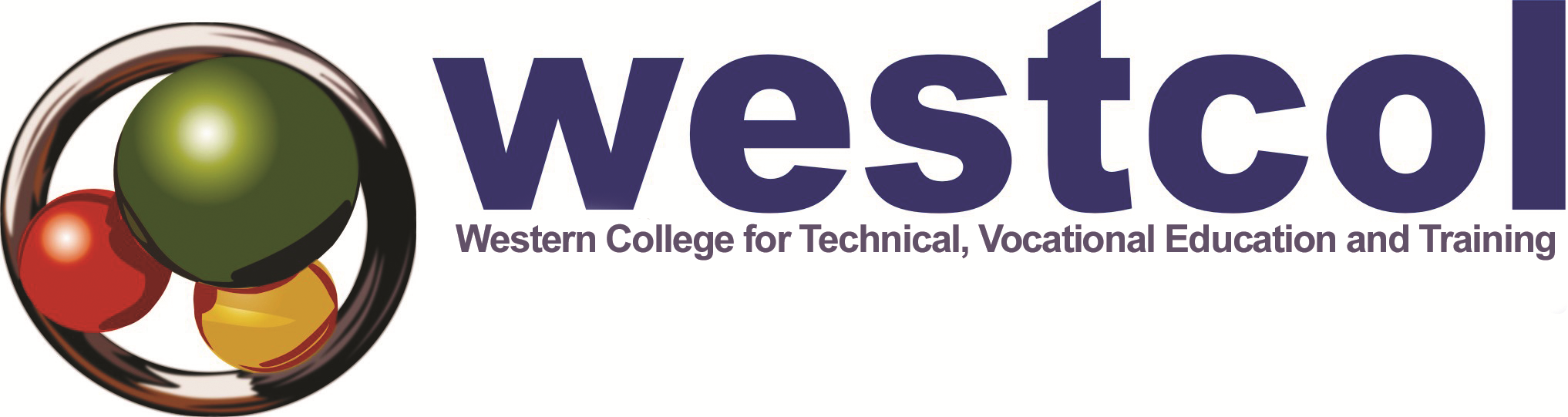 GOVERNANCE
GOVERNANCE
Council 											Status	
5 Ministerial Appointees 								
    CET Act 16 of 2006 As amended 2012 Section 10 (4)
4 Additional External Council Member					
     CET Act 16 of 2006 As amended 2012 Section 10 (4).  
    1member appointed by Minister (Mr Lerata)      Awaiting Ministerial Permission on 3 (Ms Xaba, Mr Maja and Mr Mogaladi)
Principal												
Academic Board Representative						
Lecturing Staff Representative 						
Support Staff Representative 							
Student Representative Council (2) 					
Donor Member 										
Mr T Mmotla
COUNCIL CHAIRPERSON
GOVERNANCE
Council Skills Profile (1) - Ministerial Appointments
Mr T Mmotla

Qualifications: 
(1) Univ. Limpopo- Bachelor of Arts in Education 
(2) UNISA – ICSA Programme Strategic Management (Incomplete) 

Skills Set:  
Teaching and learning
Strategic vision and leadership
Public and Private Partnering
Political intelligence, Stakeholder and relationship management
Board governance and interface
Budgeting
General management.

Current Position:  
Managing Director
Ms S Roopnarain
Qualifications
(1) Univ. Kwazulu Natal - Baccalaureate Artium  
(2) UNISA - Higher Education Diploma 
(3) Univ. Kwazulu Natal Baccalaureate Artium (Honours) 
(4) Univ. Kwazulu Natal - LLB (incomplete) 
(5) Univ. Wits Certificate - Fundamentals in Project Management 
(6) Umgungundlovu TVET College - Marketing Management 

Skills Set:  
Finance  
Higher Education 
SETA’s  
Legal 
Project Management
Strategic Management
Marketing

Current Position:  
CEO SSACI


Ms L Selemale
Professor N Ngwenya

Qualifications:  
Univ. KZN - B.A.  Degree 
Univ. Stellenbosch – IRDP 
Queens - Master of Industrial Relations 
UJ - Master of Philosophy (Ethics) 
Univ. Fort Hare – Masters of Education
Westville – Doctorate Admin

Skills Set:  
Human Resources
Research
Community and Stakeholder Relationships 
Change Management 
Education

Current Position:  
Manager: Public Service Education & Education (UNISA)
GOVERNANCE
Council Skills Profile (1) - Ministerial Appointments
Dr S Kumalo
Qualifications:  
Cape Peninsula Univ. of Technology - D. Tech (IT)
Univ. of Pretoria - M.Ed.: Computer Integrated Education (CIE)  
Univ. of Pretoria - BA Hons.: African Languages 
Unisa - BA Ed. 

Skills Set:  
eLearning specialist
Curriculum transformation and Strategies
Project Management
Policies and Processes 
Higher Education 

Current Position:  
Curriculum and Learning Development Specialist (UNISA)
Ms E Makgasane-Lefakane

Qualifications:  
UNISA - LLB Degree (Incomplete)
UNISA - BBBEE Management Development Programme 
Labour relations Degree
Pretoria Technikon - Public Management Diploma
Qualified ETDP Assessor, Moderator & Evaluator

Skills Set:  
Project management Skills
Enabler
Education Training and Development (ETD) practitioner
Strategist / Implementer
Facilitation skills.
Stakeholder engagement

Current Position:  
Sustainable Development  Manager, (Sibanye Stillwater)
Ms L Selemale

Qualifications:  
UNISA – Masters of Law
UNISA – Bachelor of Laws
LSSA – Practical Training:  Legal education and development

Skills Set:  
Legal
Finance
Research

Current Position:  
Learning and Development Consultant: South African Reserve Bank (SARB)
GOVERNANCE
Council Skills Profile (2)
Appointments in Consultation with Minister
Mr M Lerata
Qualifications:  Diploma HR Management (UNISA), Advanced Diploma Labour Law (UJ), MBA (Regenysys)
Skills:  Human Resources, Training, Management
Current Position:  Head Human Resources, Westonaria Municipality
Ms S Xaba
Qualifications: MBA (TUT), BCOmpt (UNISA)
Skills: Finance, Management Accounting
Current Position:  Deputy Director:  Student Finance (TUT)
Mr T Mogaladi
Qualifications: Mcom (UCT), Bcom Honours (UNISA), Advanced Project Management (SBL), Bcom (UNISA)
Skills: Financial Management, Corporate Finance, Financial Risk Management, Business Management, Risk Management
Current Position:  Deputy Director:  Student Development (UNISA)
Mr Maja
Qualifications: Bachelor of Laws (UJ), MBA (Incomplete) UJ
Skills: Governance, Business Development, Legal and Policy Research, Stakeholder Relationship, Legal
Current Position:  Founding Partner:  Walstreet Afrika
Regularity of Meetings
Meetings occur as contained in the Standard TVET Stature. 
(CET ACT 16 of 2006 as amended) 
Council statute requires a minimum of 4 Ordinary Meetings per Year 
Meetings 2020
14/01/2020	Ordinary Meeting
20/02/2020	Special Meeting
26/03/2020	Special Meeting
07/05/2020	Special Meeting
25/06/2020	Ordinary Meeting
17/09/2020	Ordinary Meeting
26/11/2020	Ordinary Meeting
Committees
The following committees have been established and meet according to the their relevant Charters
Audit and Risk Committee
Finance Committee
IT Committee
Academic Board
Infrastructure Committee
Concerns around Governance
Governance Induction and Training which was a serious problems with the previous college council
The oversite role of College council
Responsibilities of college council and management (governance and operational)
Supply Chain Management processes
Seating allowance of the State organs employees(universities, treasury, SARS, Reserve Bank and SETAs)
Interface Governance and ManagementThe understanding of the respective roles of the COUNCIL(governance) and the team led by the PRINCIPAL (management) is a significant part of good governance.  The general principles of good governance apply to Western TVET College.
Governance
Regularly scanning the oversight environment, to ensure that what it is attempting to achieve remains relevant and achievable;
Establishing a framework for identifying and managing risks;
Within the College’s brief under its enabling legislation (e.g. CET Act)  and taking into consideration the environmental scan and risk identification, defining the organisation’s strategic direction. This will include its formal Vision, Mission and Strategy.
Developing a governance ‘umbrella’ that clearly sets delegations and parameters for operational activities. Also referred to as Delegation of Authority.
Ensuring, in the Strategic Plan and other documents, that appropriate key outcomes and results are specified and that resources have been allocated;
Appointing, supporting and evaluating the Principal;
Communicating with the organisation’s stakeholders particularly Ministers to ensure they are kept appropriately informed and are able to fulfil their responsibilities towards the College;
Ensuring that the Council complies with contractual and statutory requirements and with  own policies;
Setting standards for, and evaluating, the Council’s own governance performance in accordance with any requirements; and
Management
Management staff are led by the College Principal.  They are responsible for the day to day operational activities of the organisation. They should work within the College’s strategic direction and within the parameters delegated by the Council. 
Through the Principal (who is an important interface), they are accountable to the Council and as such must provide suitable reporting to enable the Council to effectively monitor their performance. 
It is good governance to ensure that an entity has in place a clear protocol that sets out the communication channel for Council members with management/staff. The Principal is the key to this.
Investigations against CouncilFindings, Recommendations and Implementations
None (Current Council)
The Department was concerned about many special meetings which used to be called by the previous council which led into very high in seating allowance expenditures
MANAGEMENT
MANAGEMENT
EXECUTIVE MANAGEMENT
MANAGEMENT
SENIOR MANAGEMENT
The College does not have the following managers
Finance Manager		
Academic Manager
HR Manager
Procurement Manager
Student Support Services Manager (3 Years on IOD and Sick Leave)

Campus Managers
The College has 4 campuses and 1 satellite campus.  4 Campus Managers are Acting and 1 Permanent

Hod’s on Campuses
There are no HOD’s on campuses

The proposed critical positions have been submitted to DHET for approval of the positions
The management request the DHET for the following
The creation of posts  which the college requested for  many times as per the ratio of students to staff like all other colleges as soon as possible. The posts are as per the college budget and POST PROVISIONING NORMS model critical.
INTERFACE BETWEEN* Management * Labour * Students
Labour Forum
The College established the Labour Forum formally in 2019.  Meetings were held on 18 July, 1 August 2019, 20 March 2020 and 9 June 2020.

The function of the forum is to ensure that there is sound and fair employer/employee relations.  Consultation with staff through labour to ensure smooth contributions to the success of the College.
Student Representative Council
The last non-democratic elections for SRC were held in February 2015
Each and every year the remaining SRC members disrupted elections and co-opted their friends to be on the SRC
In 2019 the Acting Principal disbanded the illegitimate SRC and locked the SRC offices
Some of these SRC members have been with the College since 2013 without completing any qualification
This year, the College conducted SRC free and fair elections for the first time
STUDENT ENROLMENT
Report on Status of College Administration
The College Council adopted the following policies:
Part Time Policy
Invigilation and Training Manual
Assessment and Moderation 
Student Admission 
Examinations
ICASS Training Manual
Code of Conduct
Strike Management 
Sexual Harassment
Overtime
Recruitment and Selection
Remuneration
Leave
Performance Management Development System
Supply Chain Management
Cash Management
Bank Reconciliation
Accounting Records
Petty Cash
Month and Year End Process
Risk Management
Cellular Phones and Devices
Report on Status of College Administration
Other Administrative
The Strategic and Operational Plan were approved in September 2020 by College Council 
The College Council established Council Committees in November 2019
The Indicative Budget was approved by College Council on 14 January 2020
The PPN Model for Critical Positions was submitted to DHET in April 2020
Total number of staff applied for vulnerability due to Covid-19 are currently at 42 out of 369
INVESTIGATIONS
The investigation on maladministration, misuse of state property, nepotism and embezzlement of College Funds by the Principal.  
DHET commissioned the investigation in 2018. The investigation was conducted by PWC. 
Disciplinary Hearing was 25 March 2020.
Applied for early retirement which was approved with effect 30 April 2020 while hearing was taking place.
FINANCIAL MANAGEMENT
CAPACITY OF FINANCIAL MANAGERS
Current Financial Managers:
Deputy Principal:  Finance
Mr AR Alli
Qualifications: B.Compt (Hons), CA (SA), CIA, ITIL, EDP (GIBS)
Competencies: Finance, Auditing, Taxation, IT, Internal and External Audit
Professional Body: SAICA, IRBA, IIA SA

Financial Aid Manager- Mr Teboho Sempe
Qualifications: Business Management Diploma
Competencies; Finance modelling, Excel and Pastel, Project Management

Finance Manager
(Vacant) – to be advertised after lockdown
AUDIT OUTCOMES
2016/17
Qualified

2017/18
Unqualified Opinion

2018/19
Unqualified Opinion

The College is currently busy with the 2019/20 audit by the Auditor General

2019 audit outcome expected 31 July 2020
MATTERS RAISED BY AUDITOR GENERALReview of policies and procedures to be more regular:NSFAS GRAP disclosure in terms of funds received/receivableNo significant matters reported
AUDIT ACTION PLANIn total 7 audit findings reported as follows:1 x policy review6 x on disclosure matters (these were corrected on finalisation of the audit report)College is reviewing all policies more regularlyQuality Assurance been more detailed before submission of Financial Statements for audit.College has no prior year issues
NSFAS SUMMARY
ACADEMIC YEAR
SAVING THE ACADEMIC YEAR
SAVING THE ACADEMIC YEAR
Online Teaching and Learning
Online Teaching and Learning
Online Teaching and Learning
State of College Readiness
The thermometers are problematic because many of them are malfunctioning.  These are replaced by the supplierIt is difficult for the college to find health workers around the region due to their current workload.
Thank you to the Honourable Members of the Parliamentary Portfolio Committee